Getting to know you
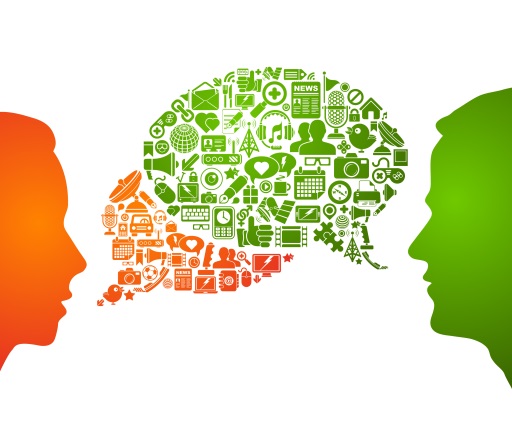 How well do you know RDM?
Data sharing norms
Putting norms into practice yourself
What tools are you using?
Jupyter 
Prov
doxygen
Dropbox
Onedrive
Googledrive
Github
Dataverse
Kaggle
Cluster
University server / HDFS 
A built-in infrastructure
Amazon S3 / cloud backup
My computer
External hard disks
Pen drives, CDs
csv, txt, xls
SQL
Dspace
Share via email
Manual transfer
What do you want to learn?
Best option for sharing data – examples of how this is being encouraged around world – what convinces people to be open?
Research methods & design – data collection, analysis….
Metadata, vocabularies, thesauri, ontologies…
Tools & software options
Data citation and reuse (IPR)
Funding for these activities
?
Where to find data?
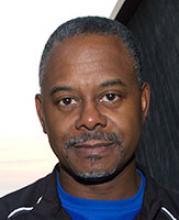 Who we are?
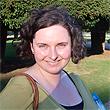 Steve Diggs from Scripps Institution of Oceanography in USA
Sarah Jones from the Digital Curation Centre in UK, which supports unis with RDM
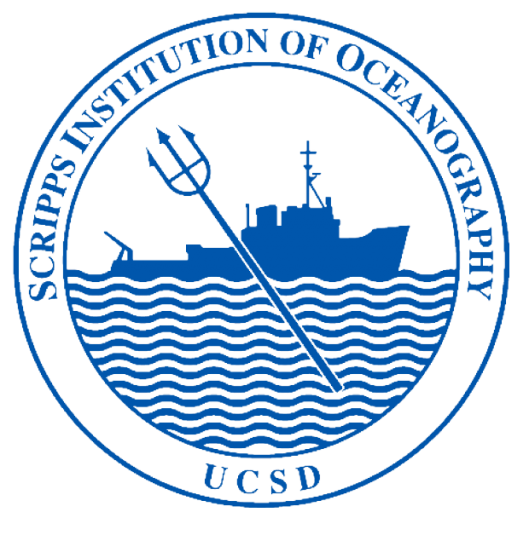 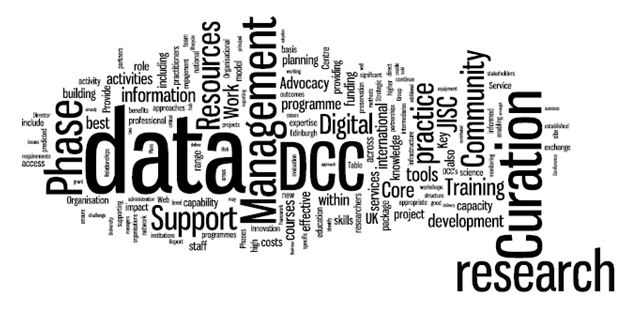 www.dcc.ac.uk
https://scripps.ucsd.edu
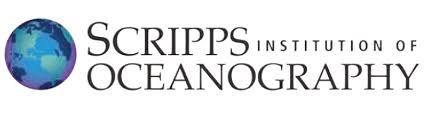 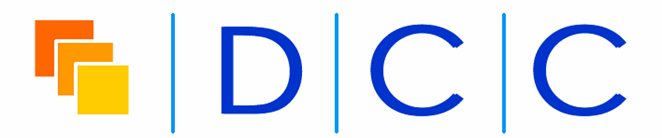 What we’ll cover
Thursday afternoon
Introduction to RDM (1hr lecture)
Data-driven science problems (2hr lab)

Friday
DMPs (1hr 30 - lecture and repository exercise)
FAIR data (1hr - brief intro & discussion exercise)
Lab wrap-up & feedback (1hr 30)
Overall debrief & final FAQs (30 mins)